RADA’s management of the rehabilitation of farm roads
PERFORMANCE AUDIT REPORT
Key Data
GOJ’s Vision for Jamaica’s Farm Roads
Trend Analysis of RADA’s Farm Roads Rehabilitation Programme
KEY FINDING: RADA’s budget request for the management of farm roads was limited to the Farm Road Rehabilitation Programme (FRRP)
KEY FINDING: RADA could not readily distinguish between farm roads and the parochial roads managed by municipal corporations.
Key Finding: RADA could not identify which of the following criteria the roads on its priority list satisfied.
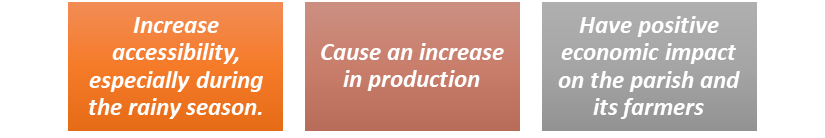 RADA advised that the lack of financial and human resources hampered their ability to measure the economic impact of the farm road rehabilitation.  In the interim, sensitization sessions were initiated during its quarterly performance review meetings, in order to give senior management an appreciation of the importance of impact evaluation.
Key Finding: RADA lacked a proper roads management system to support its road rehabilitation programme.
RADA intends to develop a system that would identify roads by (GPS), distance, condition of surface, drainage, estimate of works to be done, number of farmers served, agricultural production in the area (type of enterprise, hectarage in use and output) and expected impact of the rehabilitation investment among other demographics.
Key Finding: RADA’s process of selecting contractors was not always transparent or competitive. RADA was unable to indicate the basis on which the contractors engaged by LT methodology were pre-selected for invitation to bid on road rehabilitation contracts.
Key Finding: RADA’s process of selecting contractors was not always transparent or competitive. RADA’s justification for the use of the direct and emergency procurement methodologies did not conform with GOJ guidelines.  The reasons cited by RADA were:
Key Finding: RADA’s omission of critical specifications from road rehabilitation contracts, coupled with the absence of routine and regular maintenance, heightened the risk of sub-standard works.
Key Finding: RADA’s inspection and monitoring activities were inconsistent with its quality assurance framework.
Recommendations